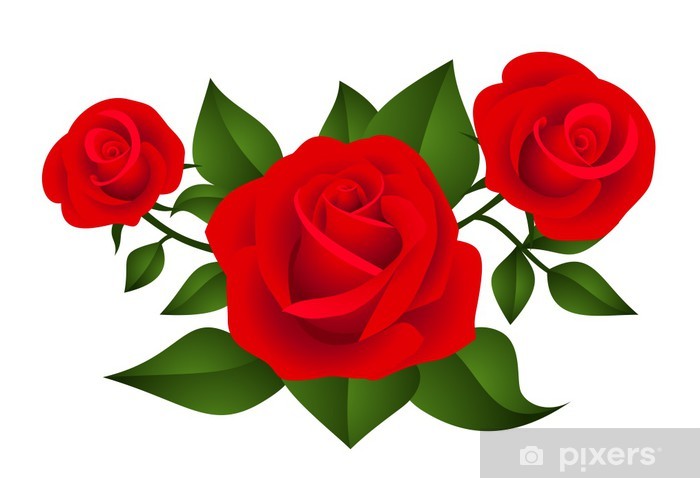 স্বাগতম
শিক্ষক পরিচিতি


কানিজ ফাতেমা
সহকারি শিক্ষক
মহব্বতপুর স প্রা বি
গাংনি মেহেরপুর
পাঠ পরিচিতি

শ্রেনি   ঃ প্রথম
বিষয়    ঃপ্রাথমিক গনিত
অধ্যায়  ঃ৭
পাঠ শিরনামঃযোগের ধারনা
পাঠ্যাংশ   ঃযোগ ;৭’১
সময়  ঃ৪০ মিনিট
তারিখ  ঃ২৭-০১-২০২০
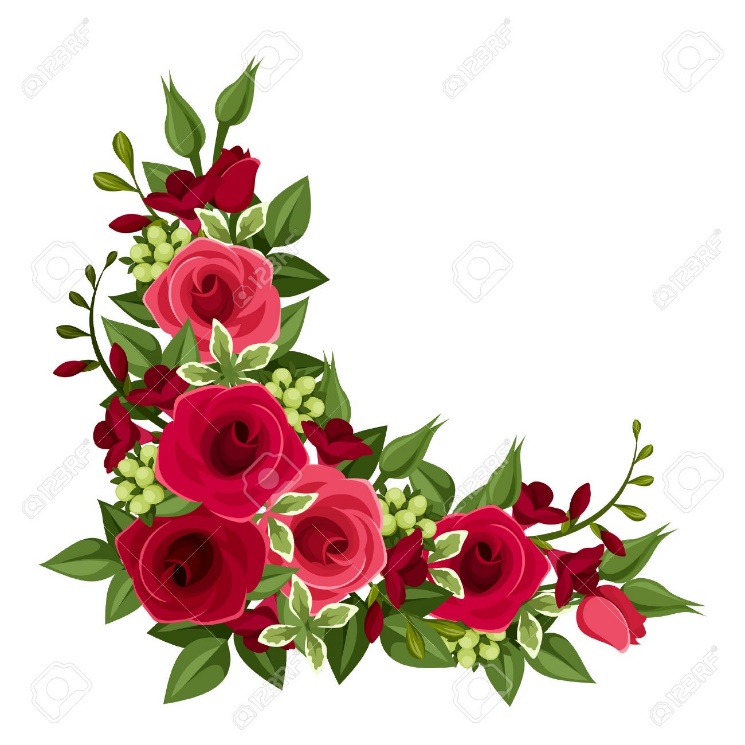 শিখনফল
৯.১.১    উপকরন একত্রিত করে উপকরন গুচ্ছগুলোর সংখ্যা বলতে ও লিখতে পারবে।
চল গুনে দেখি কয়টি ফুল আছে?
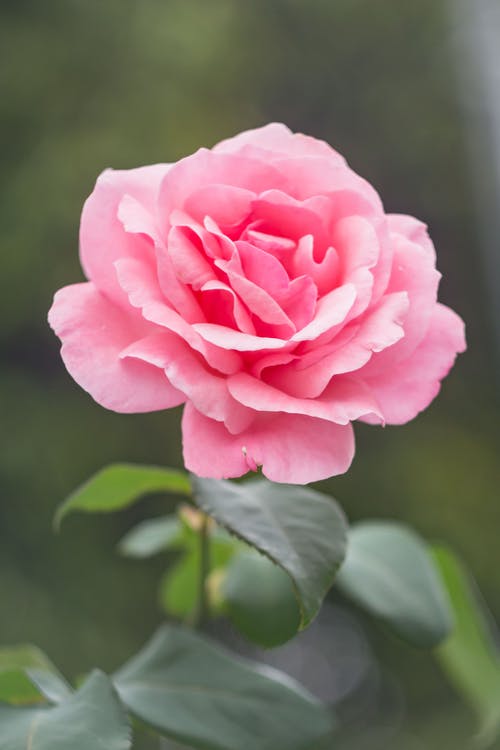 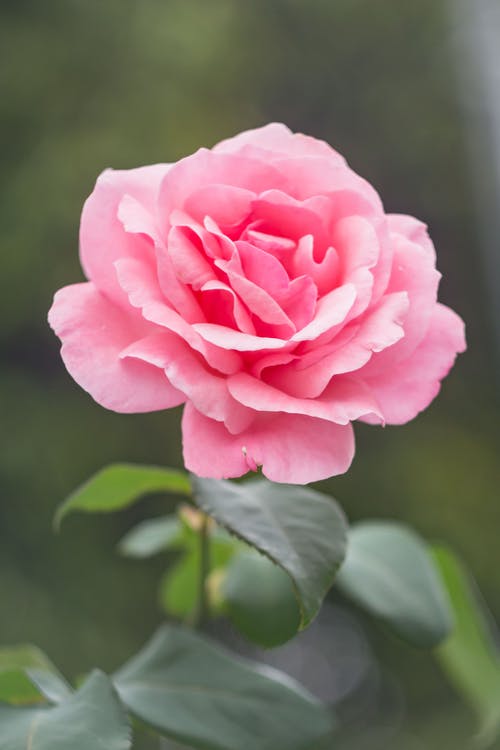 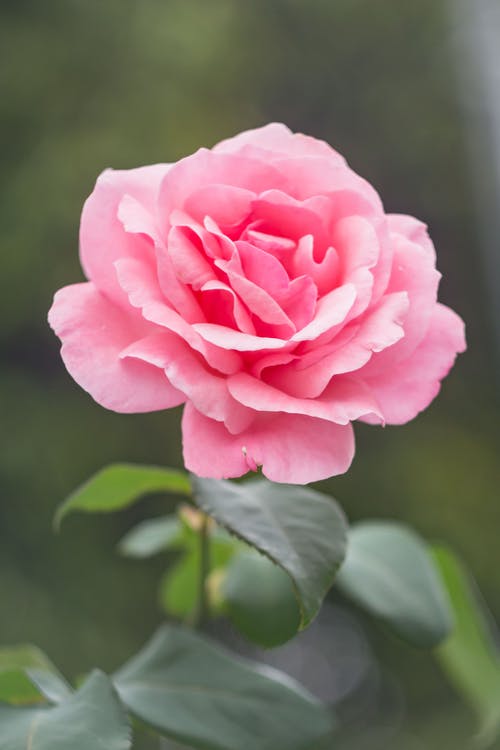 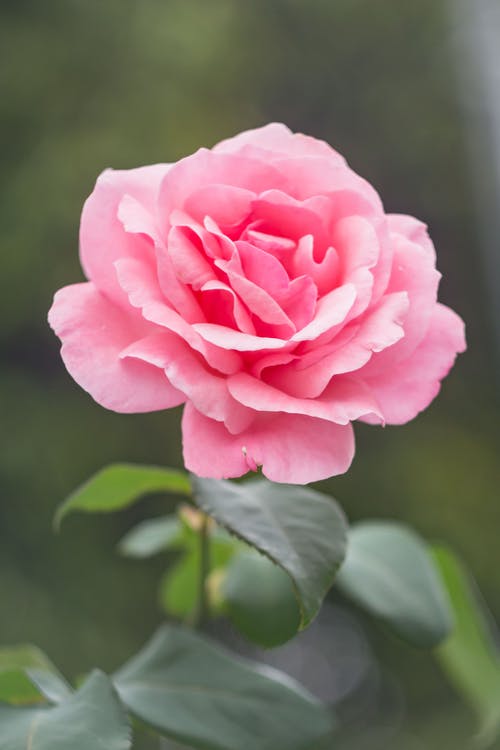 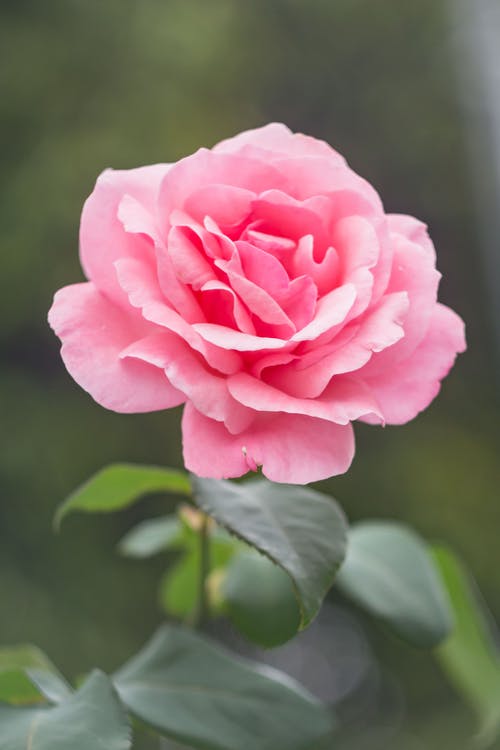 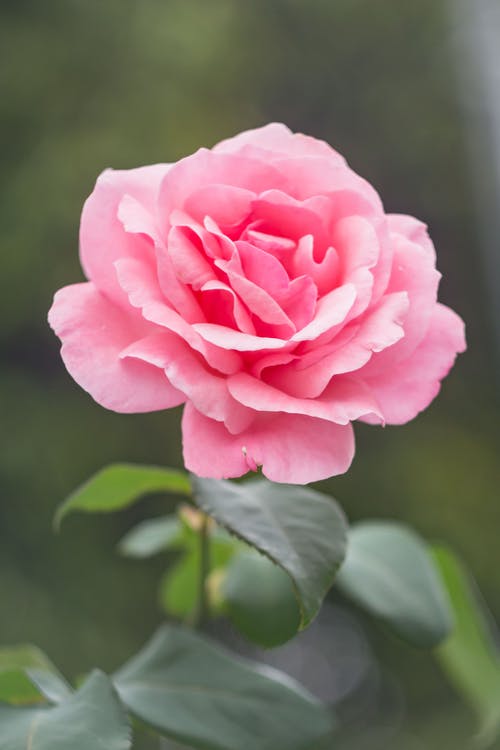 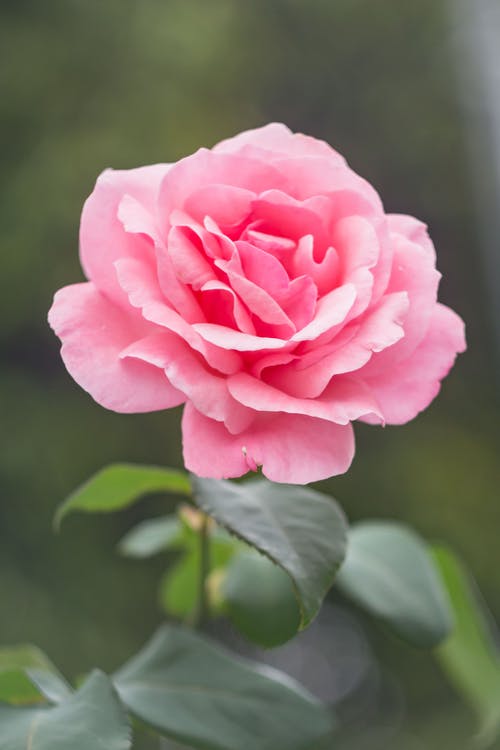 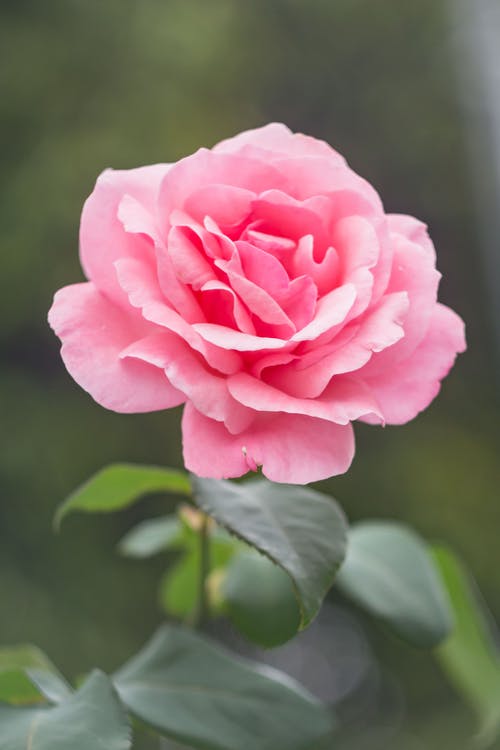 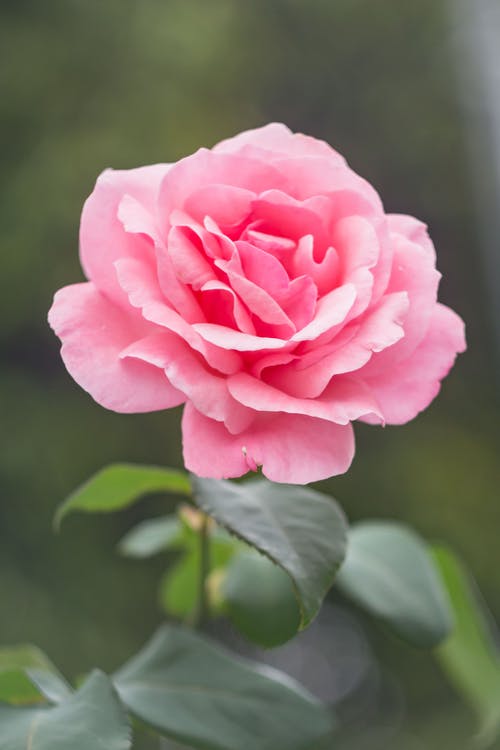 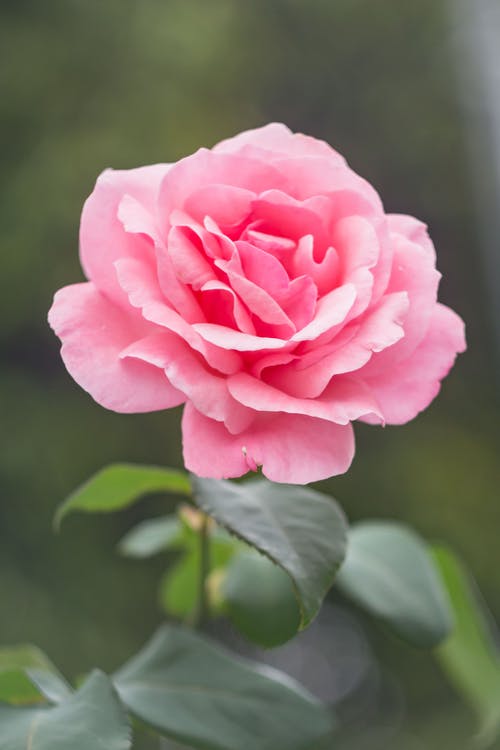 ১০ টি ফুল
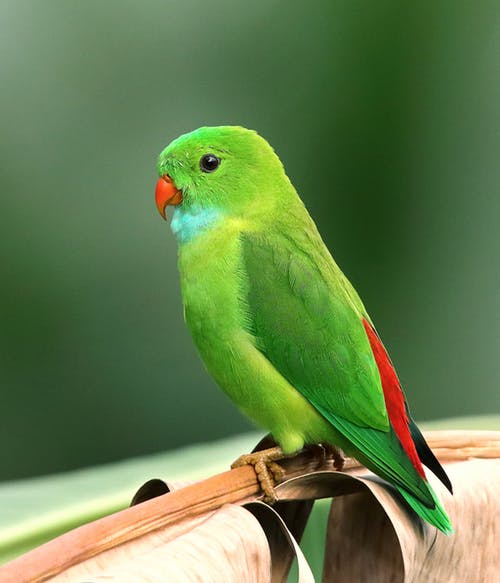 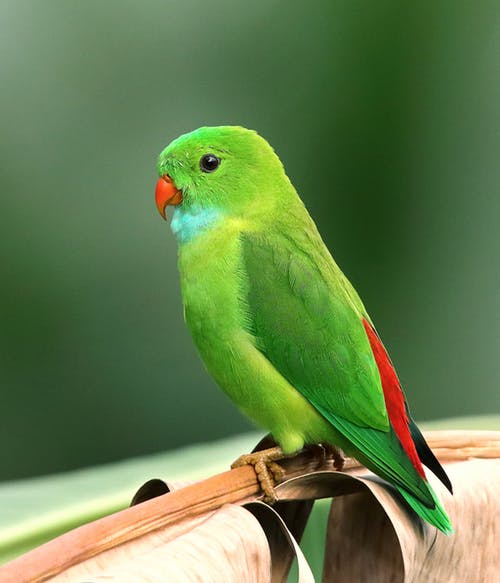 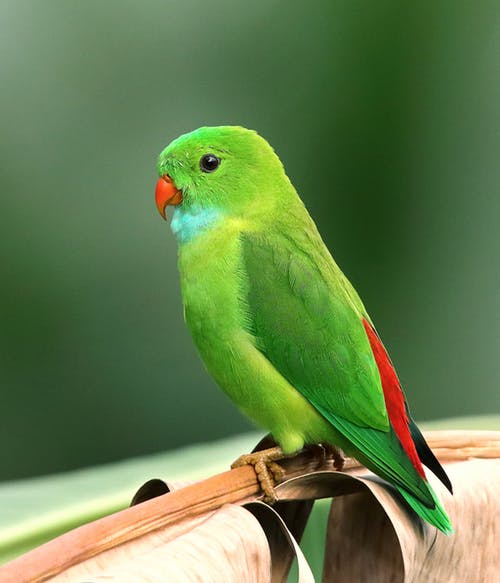 ও
২ টি পাখি
১ টি পাখি
একত্রে
৩ টি পাখি
পাঠ ঘোষণা
আজ আমরা শিখব একত্রিত করা।
যোগ
বাস্তব পর্যায়
উপকরনঃ কাঠি ,মার্বেল ও আপেল।
অর্ধবাস্তব পর্যায়
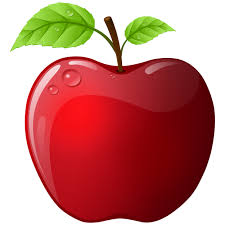 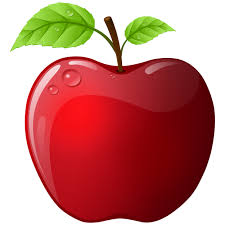 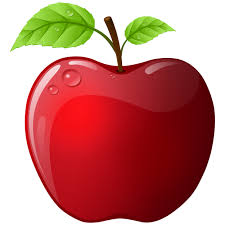 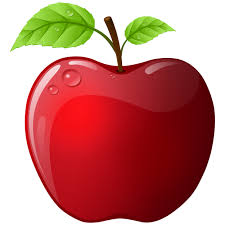 ও
২ টি আপেল
২ টি আপেল
একত্রে
৪ টি আপেল
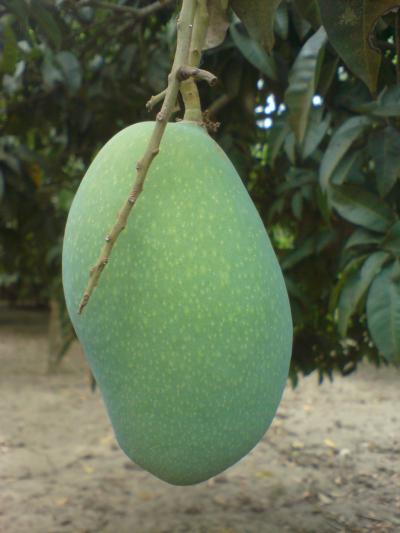 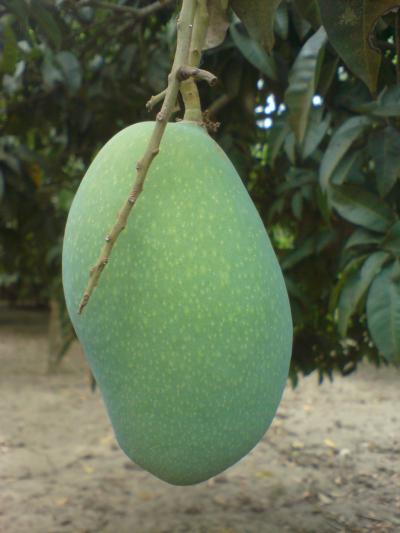 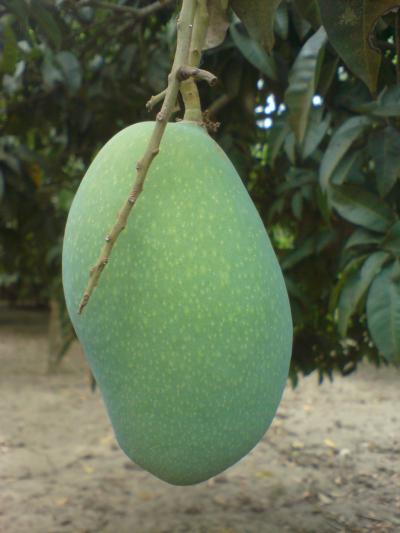 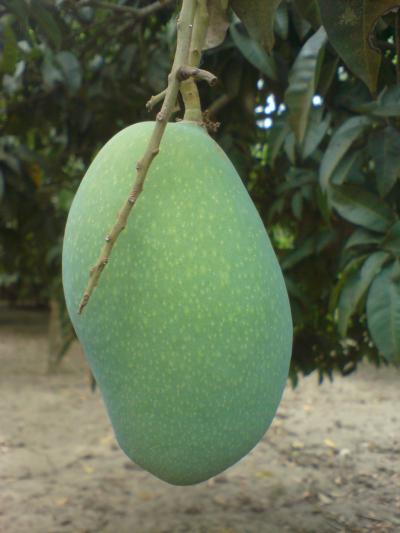 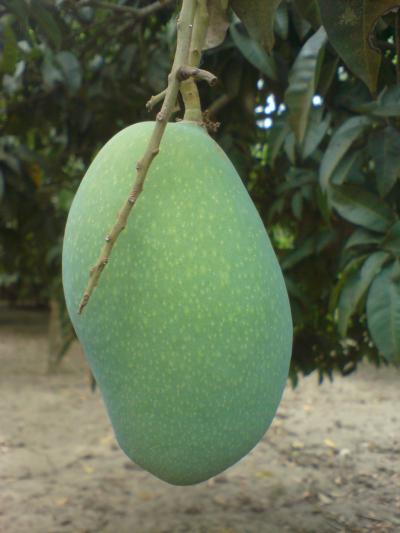 ও
৩ টি আম
২ টি আম
একত্রে
৫ টি আম
দলঃ শিমুল
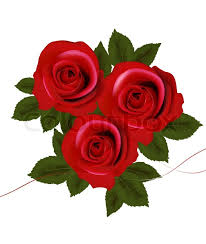 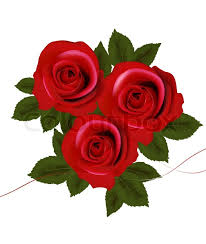 ও
৩ টি ফুল
৩ টি ফুল
৬ টি ফুল
একত্রে
দলঃপলাশ
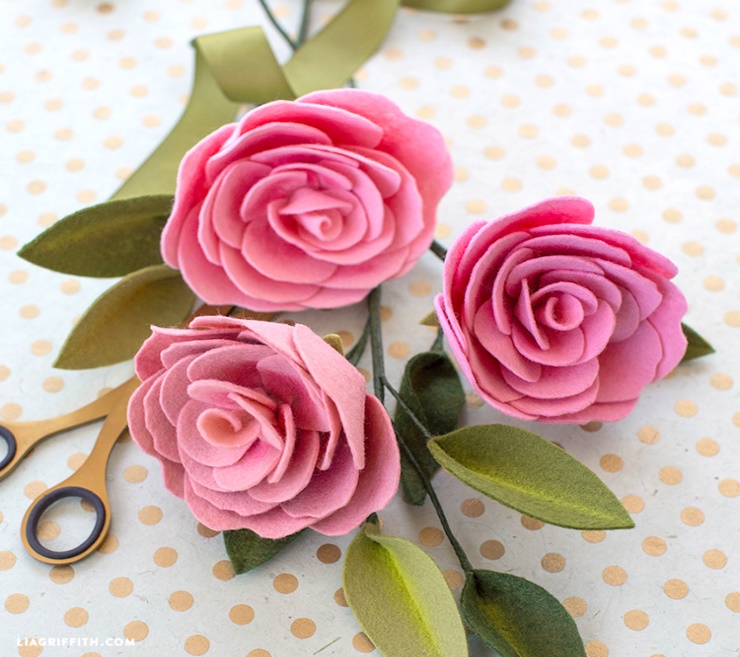 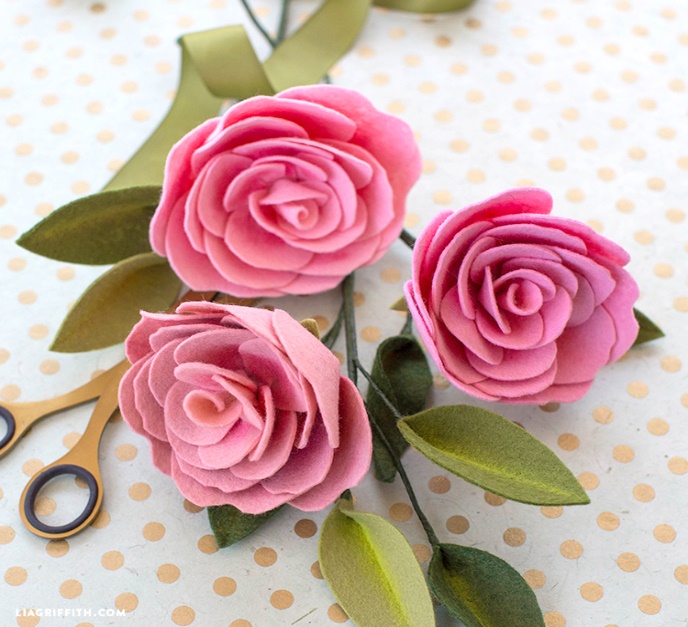 ও
৩ টি ফুল
৩ টি ফুল
একত্রে
৬ টি ফুল
মূল্যায়ন
পাঠ্য বইয়ের ২৬ পাতা খুলে দেখি দিপু এনেছে ৩ টি ফুল ইমা এনেছে ৪ টা ফুল।চল তাদের ফুল গুলো এক লাইনে সাজিয়ে দেখি কয়টা ফুল?
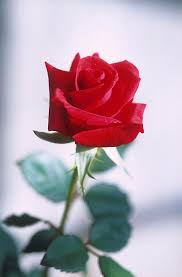 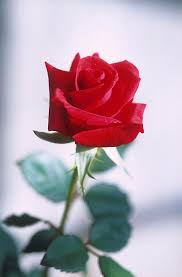 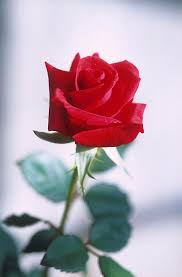 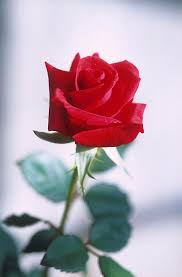 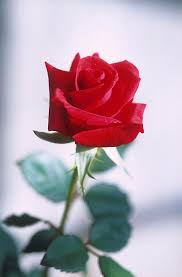 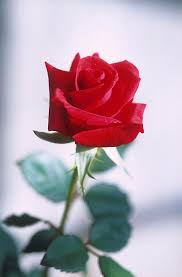 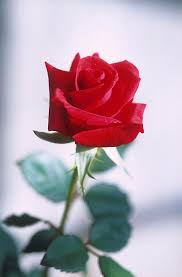 ৭ টি ফুল
বাড়ির কাজ
তোমাদের বাড়ির জানালা কয়টা ওদরজা কয়টা কাল সবাই গুনে এস।
সবাই ভাল থেক।
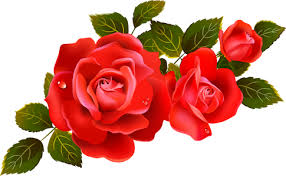 ধন্যবাদ